Opakovanie:

Lineárny napájací zdroj
 Nízkofrekvenčný zosilňovač
 Rozdelenie zosilňovačov
 Výkonový zosilňovač, typy 
 Operačný zosilňovač, typy OZ
Charakterizuj hradlo AND, OR, XOR, XNOR
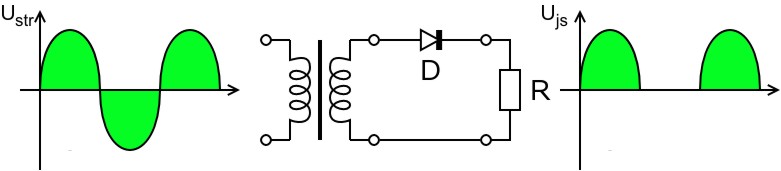 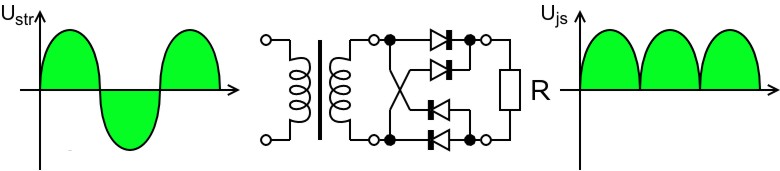 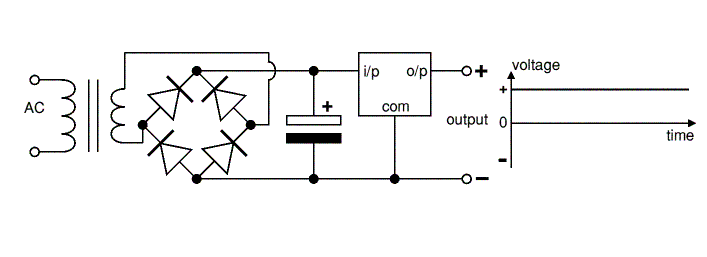 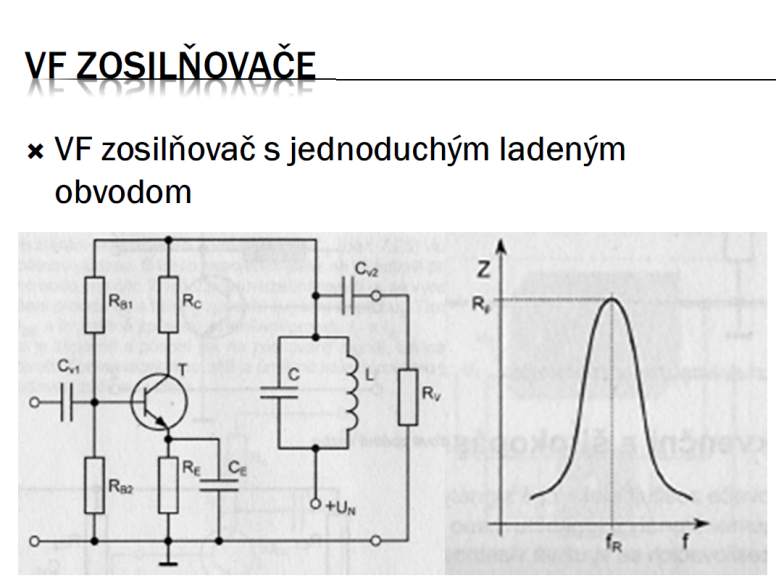 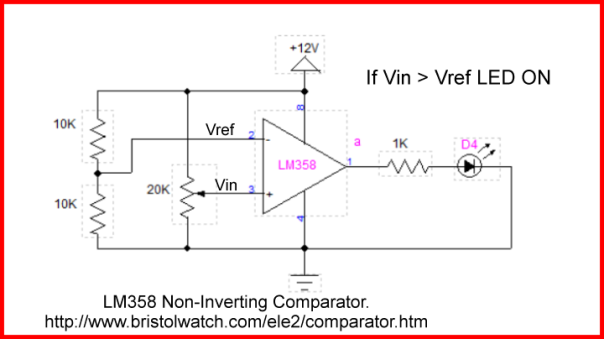 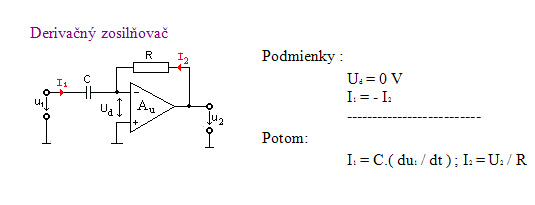 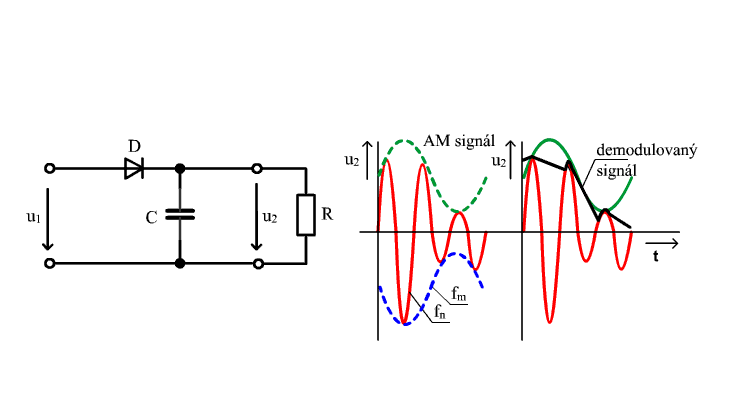 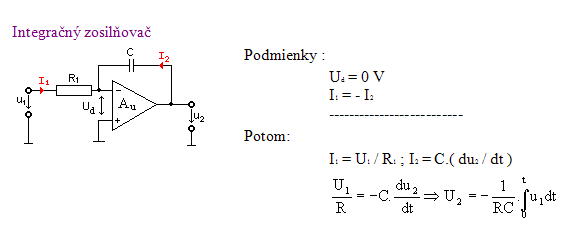 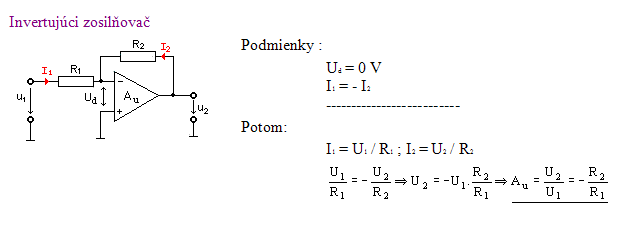 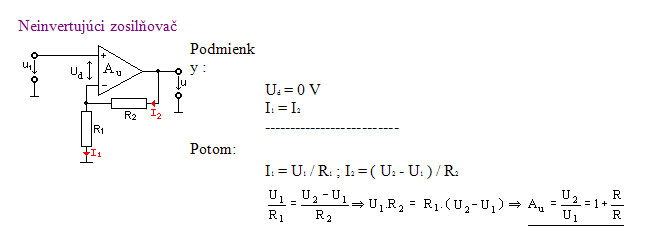 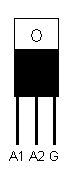 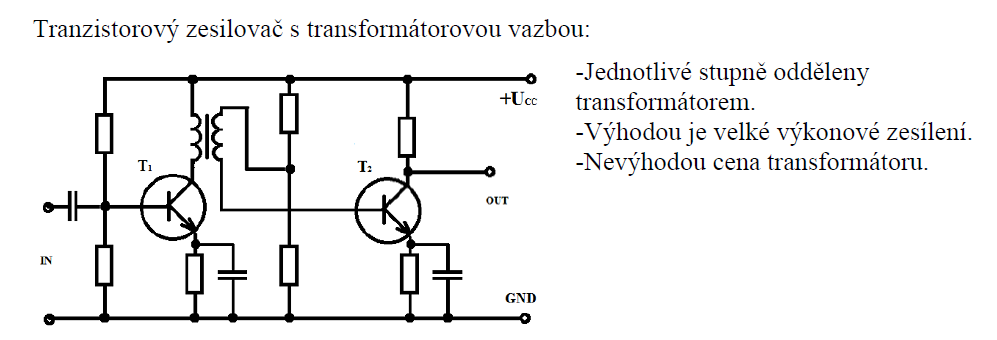 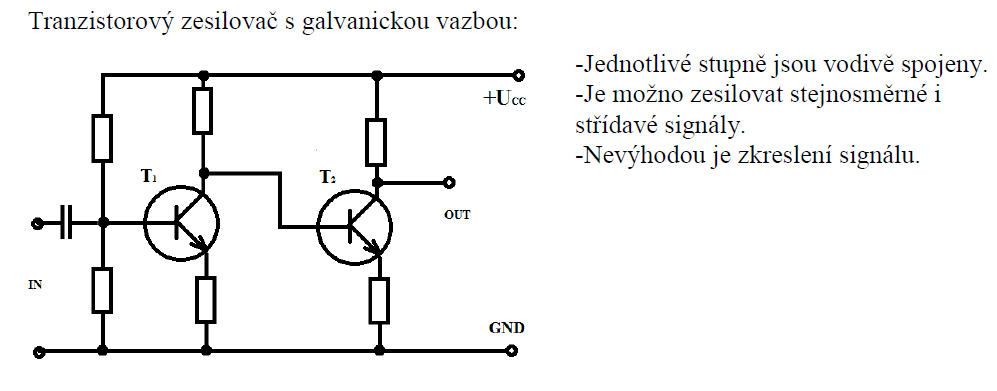 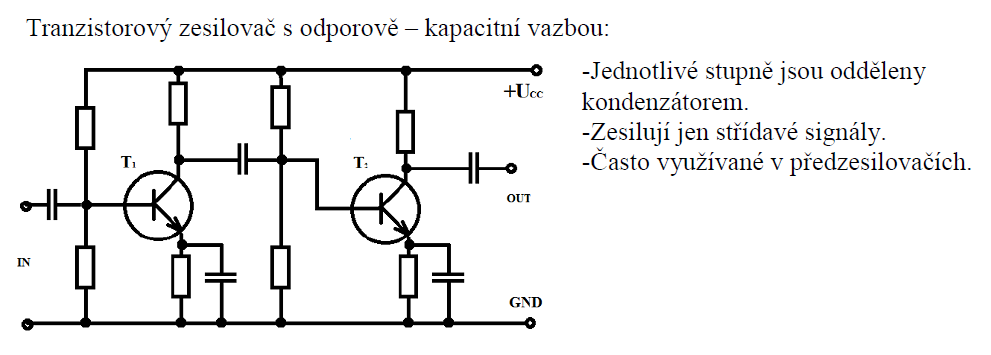 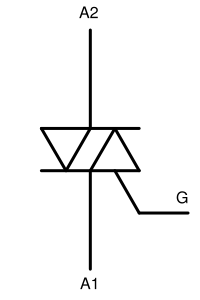 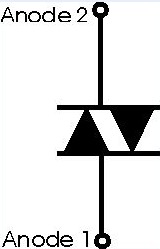 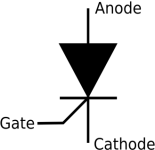 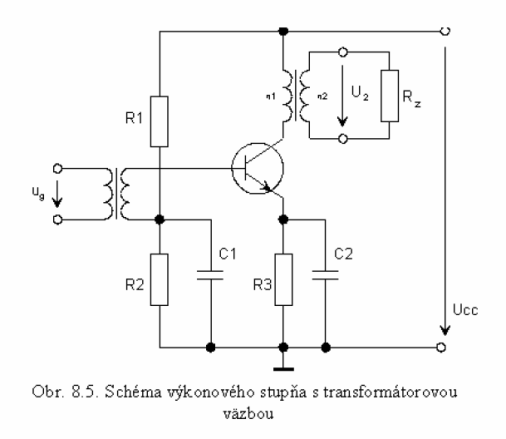 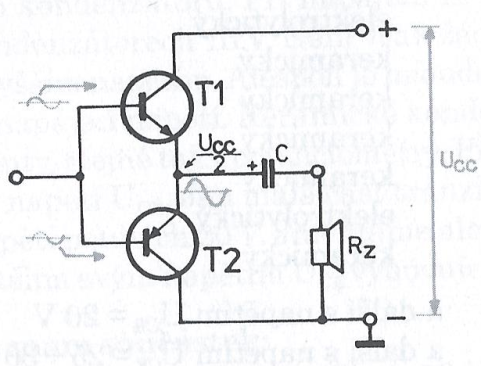 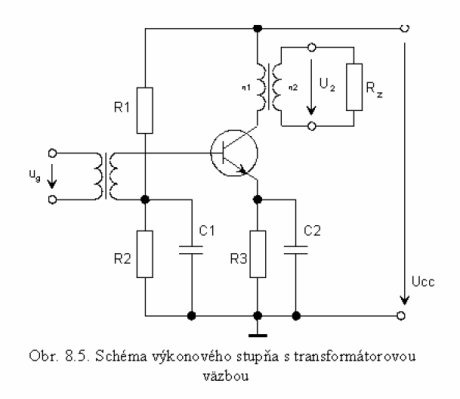 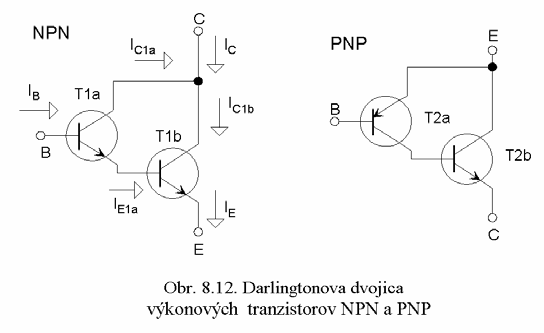 Pomenuj nasledovné logické členy
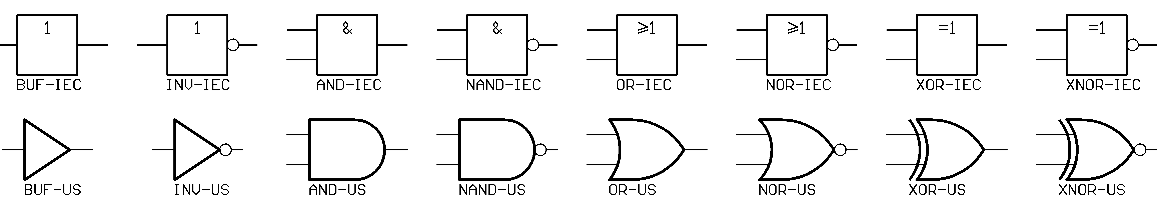 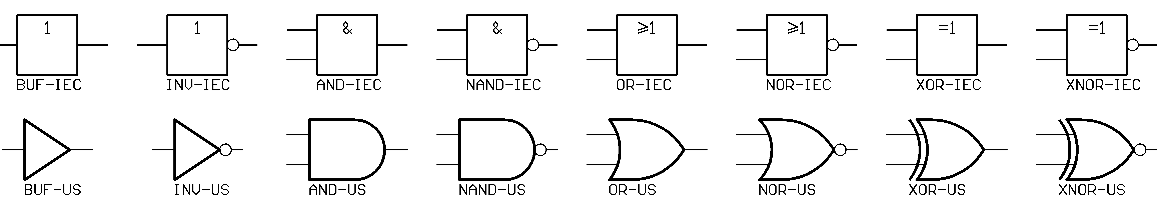 Pomenuj nasledovné zapojenia
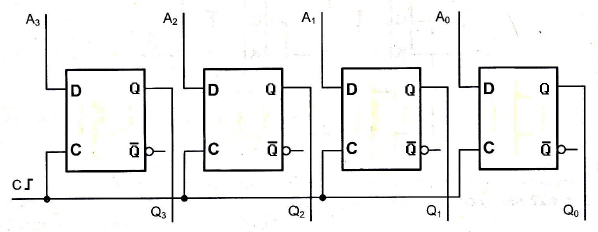 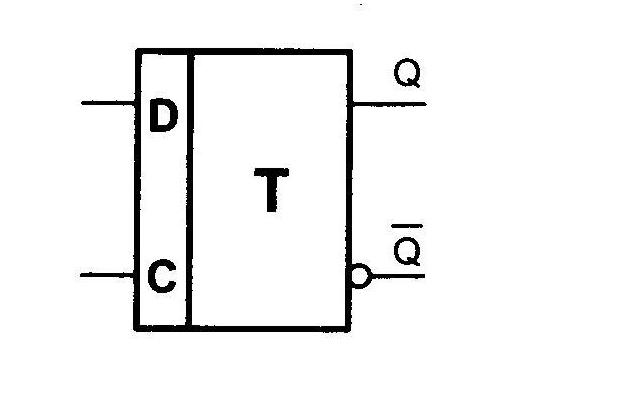 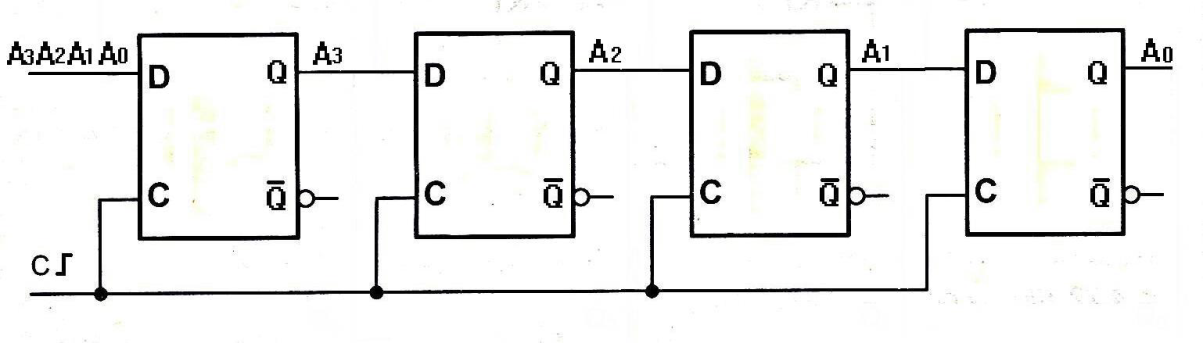 Pravdivostné tabuľky pre nasledovné logické funkcie :
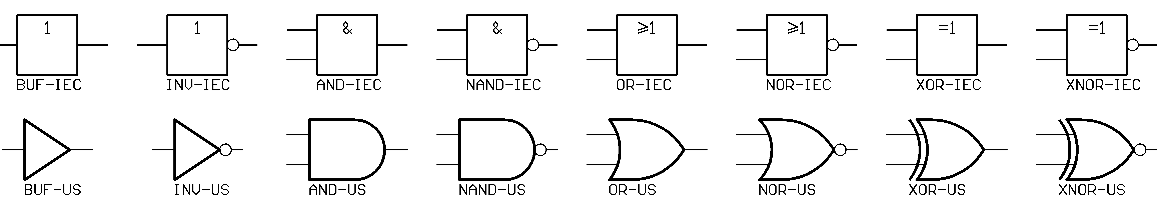 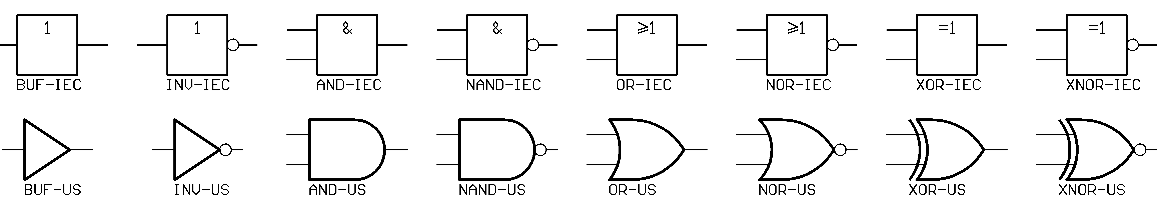 NEG = negácia, na výstupe bude opačná hodnota ako na vstupe
AND = logický súčin, na výstupe bude logická jednotka ak sú na vstupe iba logické jednotky
OR = logický súčet, na výstupe bude logická jednotka ak je na vstupe aspoň jedna jednotka
XOR = nonekvivalencia, na výstupe bude logická jednotka ak sú na vstupe rozdielne hodnoty
XNOR = ekvivalencia,  na výstupe je logická jednotka, ak sú na vstupe rovnaké hodnoty
D – preklápací obvod CMOS 4013
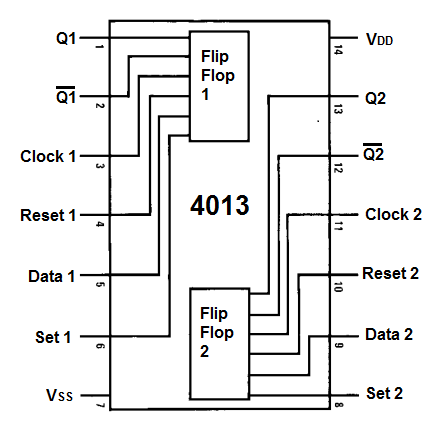 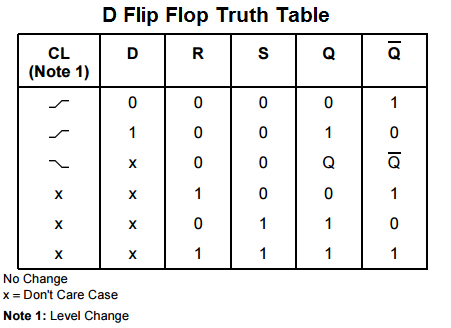 BCD dekóder 4028 = dekóder z BCD na 1 z 10
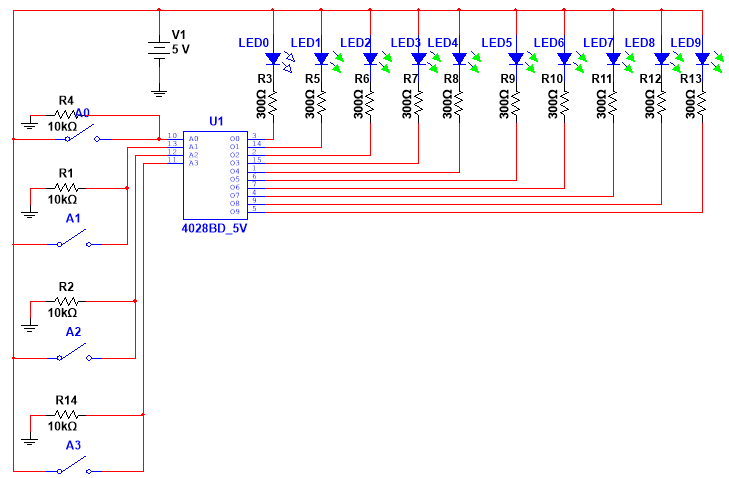 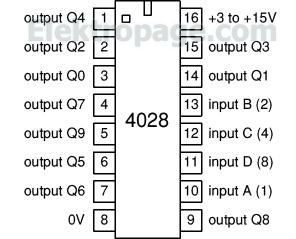 Bin. číslo: A3 A2 A1 A0
Simulácia
Čítač 4029 = dekóduje impulzy na binárne čísla
BCD dekóder 4028 = dekóduje binárny vstup na dekadický výstup 1 z 10
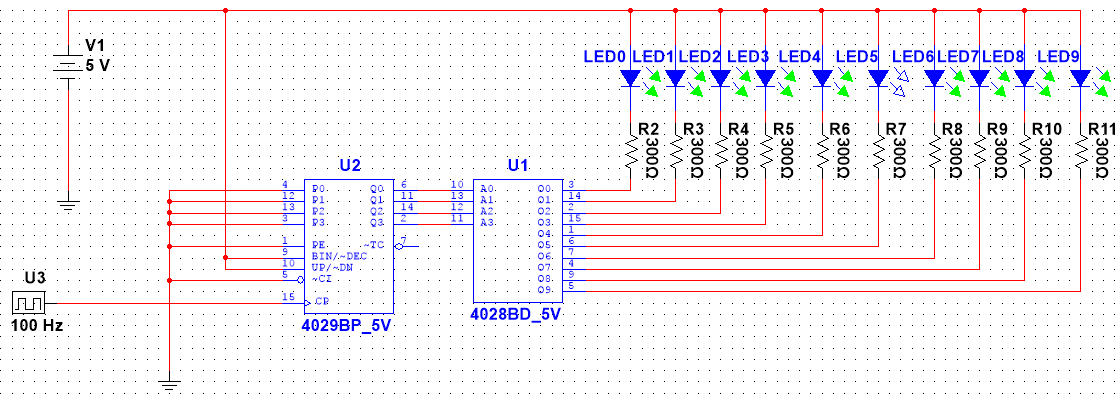 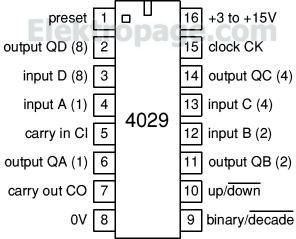 1 – PRESET ENABLE – povoľuje prednastaviť počítadlo na ľubovoľný stav, asynchrónne s hodinami
4, 12, 13, 14 – JAM, umožňuje prednastaviť stav počítadla
6,11,14,2 - OUTPUT – výstupné hodnoty
 5 – CARRY IN – prenos z nižšieho rádu
7 – CARRY OUT – prenos do vyššieho rádu
10 – UP/DOWN  - počítanie smerom nahor alebo nadol
9 – BINARY/DECODE – binárne alebo dekadické počítanie
15 – CLOCK – hodinový vstup
8 – napájanie OV
16 – napájanie +3V
Simulácia
BCD dekóder 4028 = dekóduje binárny vstup na dekadický výstup 1 z 10
Čítač 4029 = impulzy číta na binárne číslo
555 = generátor impulzov
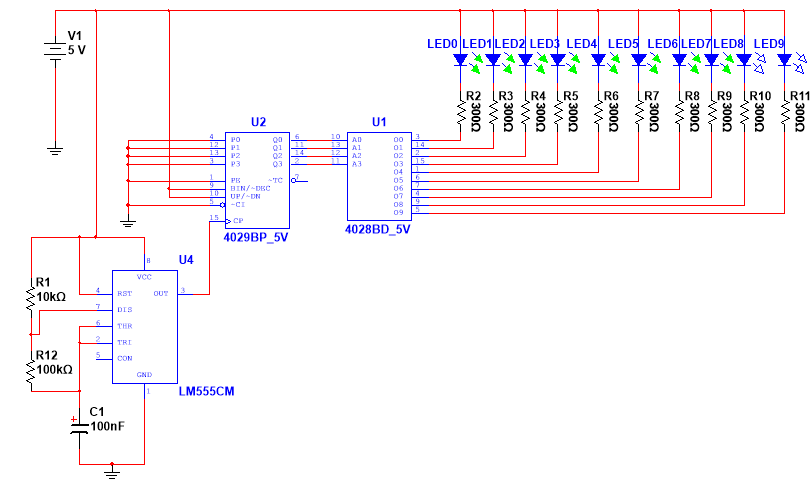 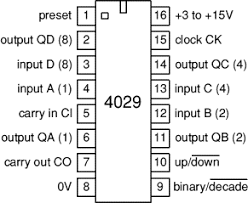 Simulácia
BCD kóder binárneho čísla na kód 1 z 5 (4028)
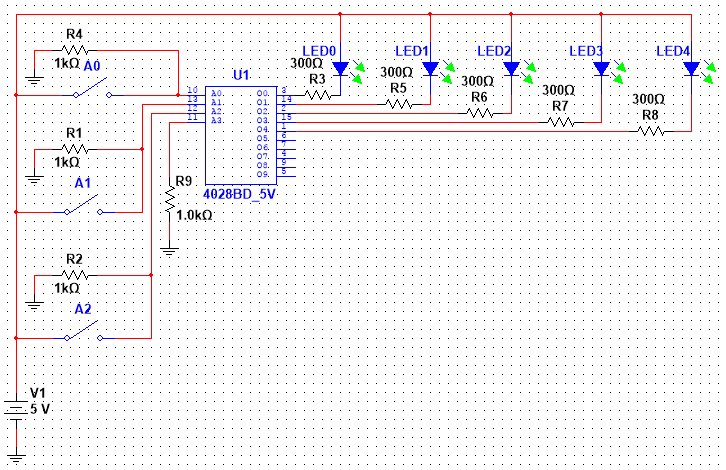 Simulácia
BCD čítač (4029) binárneho čísla na kód 1 z 5 (4028)
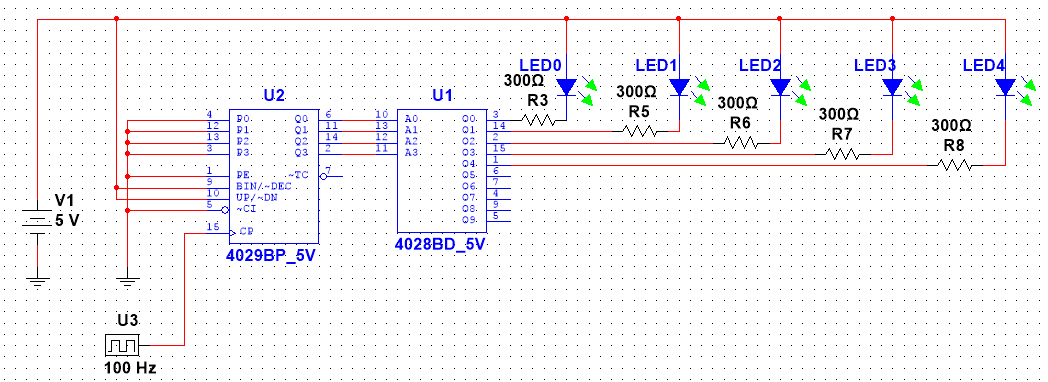 Simulácia
BCD kóder binárneho čísla na kód 1 z 5 (4028) s generátorom impulzov 555
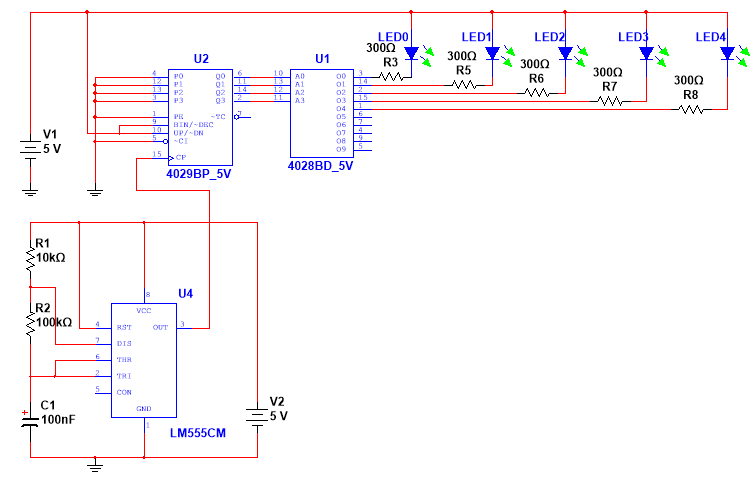 Simulácia
Čítač 4029
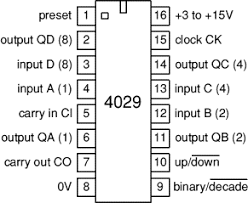 1 – PRESET ENABLE – povoľuje prednastaviť počítadlo na ľubovoľný stav, asynchrónne s hodinami
4, 12, 13, 14 – JAM, umožňuje prednastaviť stav počítadla
6,11,14,2 - OUTPUT – výstupné hodnoty
 5 – CARRY IN – prenos z nižšieho rádu
7 – CARRY OUT – prenos do vyššieho rádu
10 – UP/DOWN  - počítanie smerom nahor alebo nadol
9 – BINARY/DECODE – binárne alebo dekadické počítanie
15 – CLOCK – hodinový vstup
8 – napájanie OV
16 – napájanie +3V
DEKÓDER 4543 
pre 7 segmentový displej
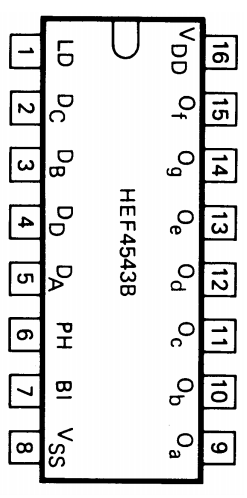 PH – určuje typ zapojenia pre zobrazenie svietenia diód
PH=0 – zapojenie so spoločnou katódou
PH=1 – zapojenie so spoločnou anódou

LD=1 – použitý BCD kód
BI – vypnutie displeja, riadenie jasu
LD – uloženie BCD kódu

16 – kladné napájacie napätie
8 - GND
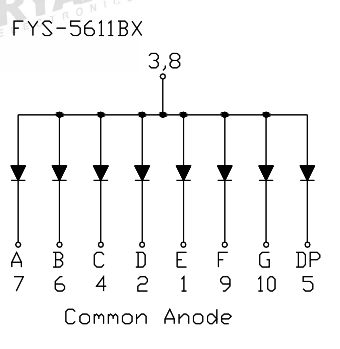 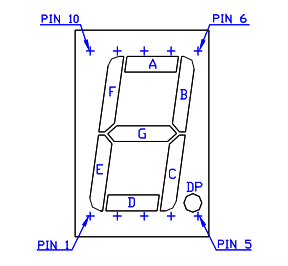 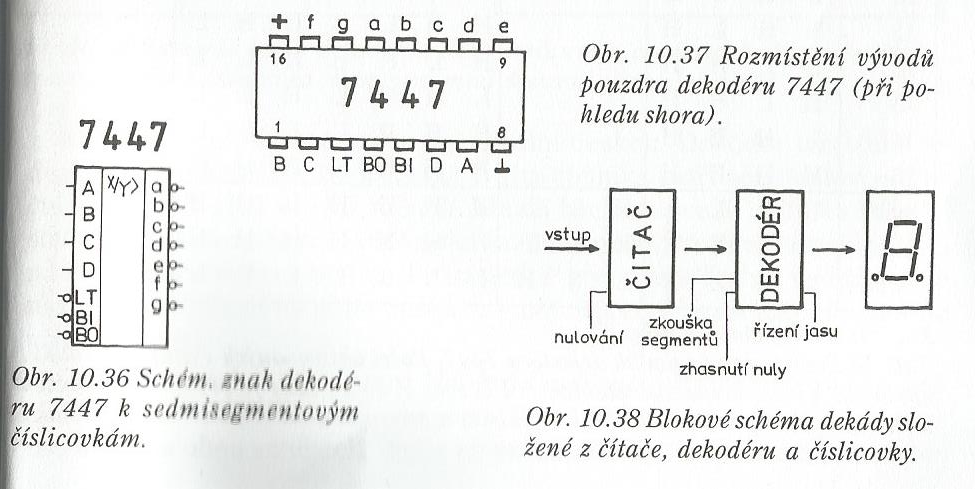 555: Generátor impulzov
4029: Čítač impulzov
4543: dekodér z BCD na 7-segmentový kód
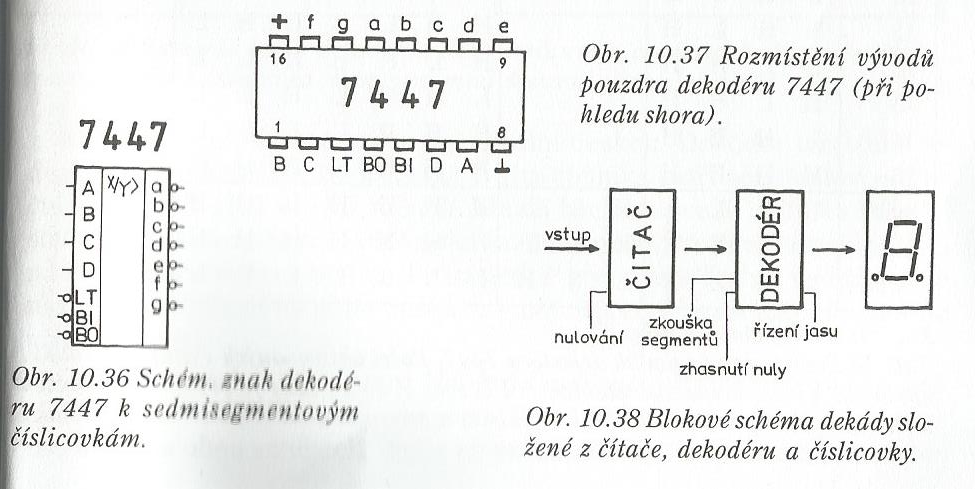 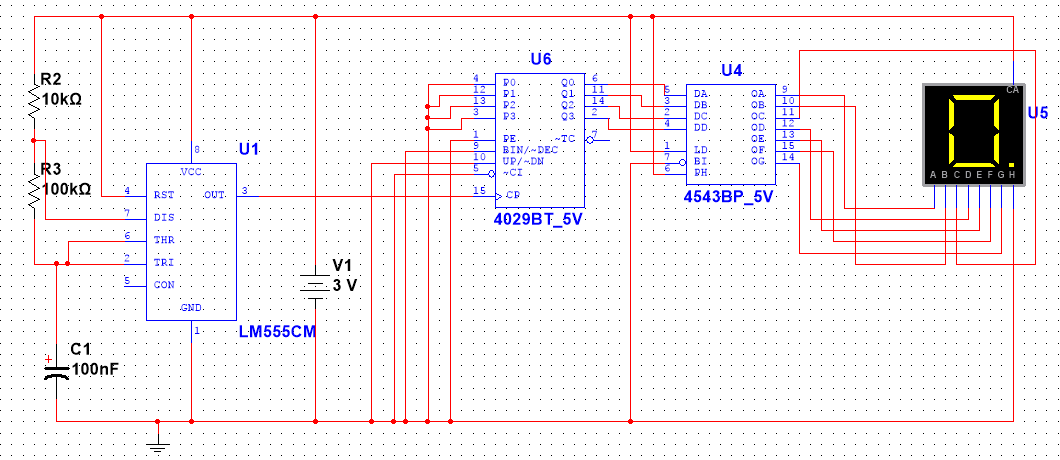 Simulácia
Elektronika zobrazovacieho zariadenia
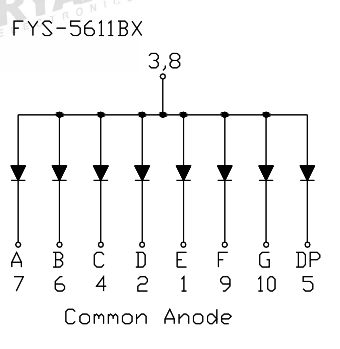 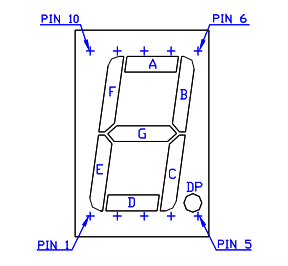 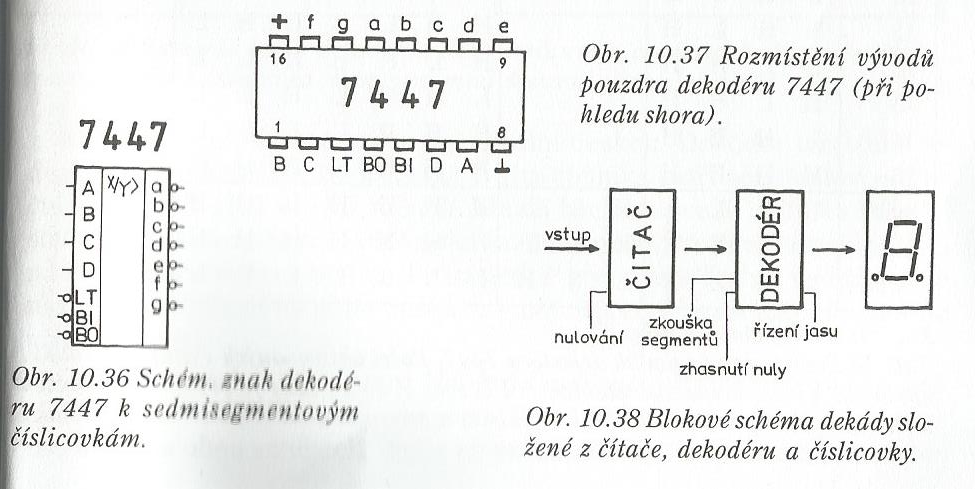 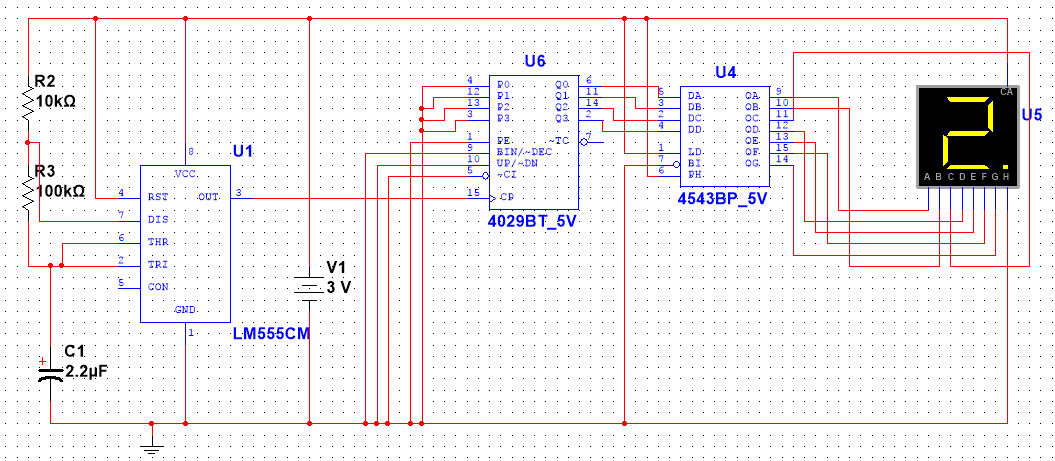 Dekóder 1 z 10 s čítačom a generátorom impulzov
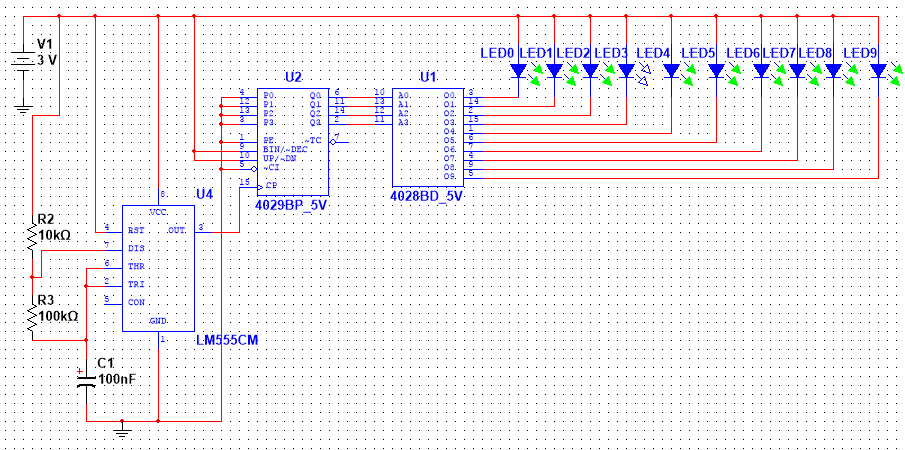 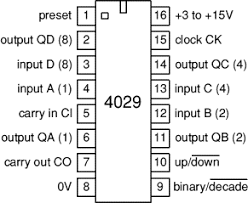 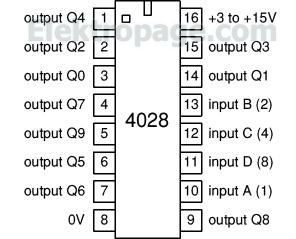 7 segmentová LED
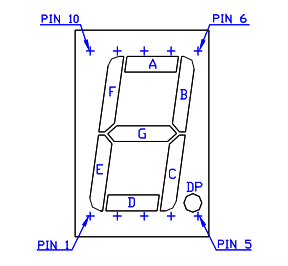 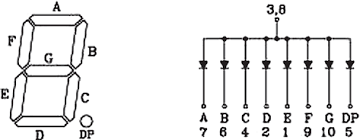 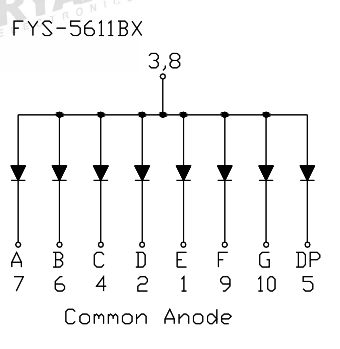 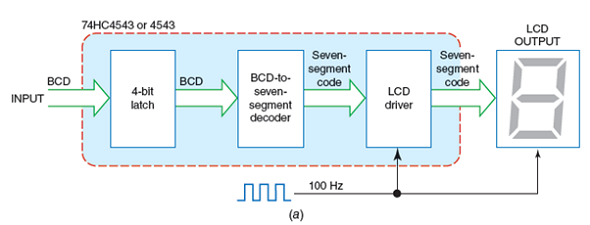 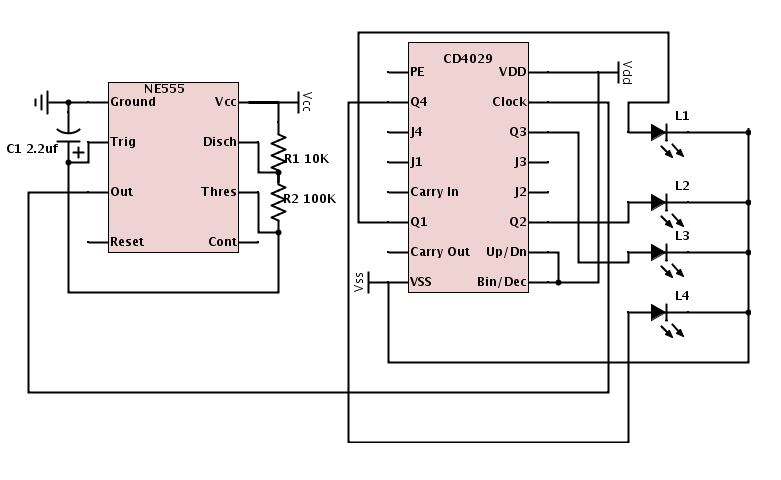